What Makes a Video Game Good?
A place where graphics and mechanics in gaming is nothing more but just a portion of what makes a video game good for true hardcore gamers.
What Makes a Video Game Good?
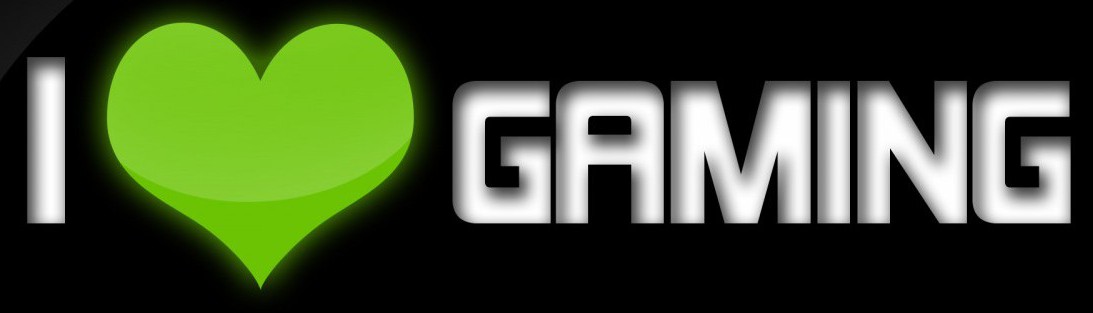 About Me
Hi, my name’s Angel and I’m still attending college at City Tech while still in New York City. I love playing video games as much as anybody or maybe more. I enjoy reading/listening on others thoughts on games. So basically I’m here to share and listen. I’ve became a gamer ever since my first Nintendo Entertainment System when I was 3 years old. So I’m not super retro, but I plan on going far with this blog both to the future and the past. I would love to meet people who are interested on playing together one day. I’m a fan of different series of games but I focus more on Halo just letting you all know.
What Makes a Video Game Good?
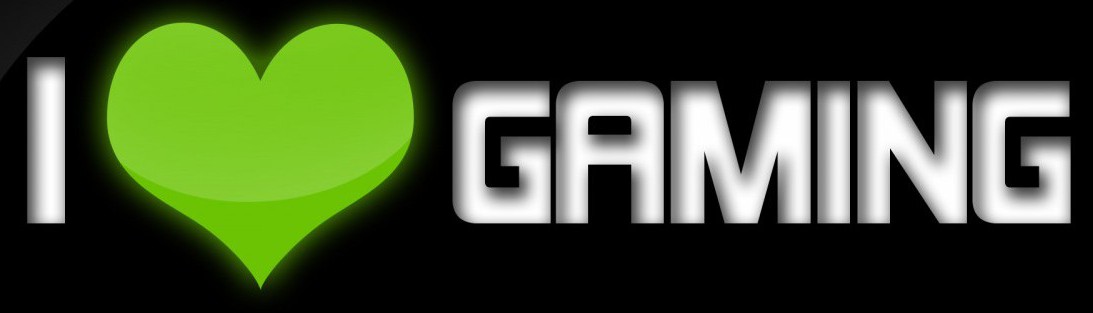 Mission Statement
The mission of the blog “What Makes a Video Game Good?” will be to bring information to the people. I will share opinions from my self and others with people around the world about what makes a game good and explain those reasons. I will do research for more information and give citations. I will also put up videos for people who would like to get a better look. I will talk about history of games and gaming industries that are behind the development.
I will make sure my audience is enjoying the page and will always give credits to where I found my information from normal blogs to the most famous websites.
What Makes a Video Game Good?
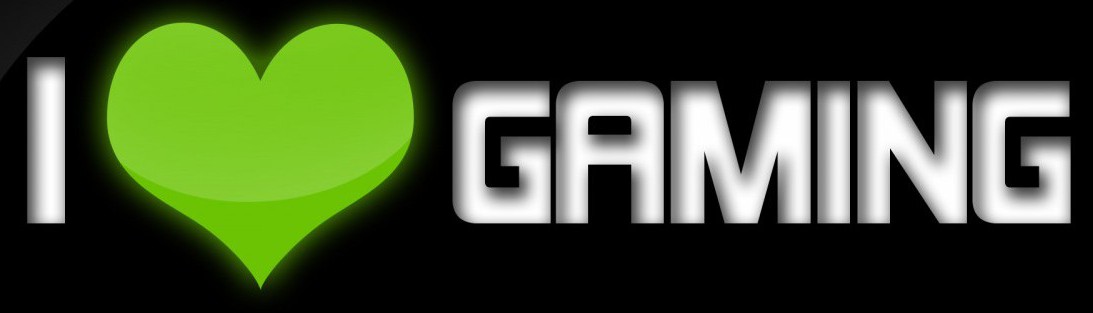 A Typical Single Post
A Typical post of What Makes a Video Game Good contains an image of a game from anywhere around the world with a description about it. Information about it with citations along with a video that shows more for viewers of the blog.
What Makes a Video Game Good?
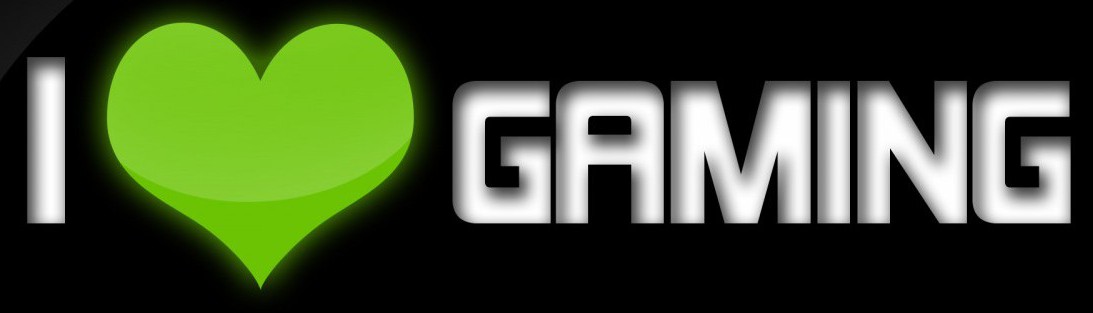 Blog Series
The world has many fans of many things and that includes games. They wait for the day to see what they been wanting released and have “BIG expectations” but instead became let downs. I know there are many out from old and to new but I’m using modern day games for this one. They didn’t sale in such high numbers like their past creations or their future releases but some still got fame by hardcore fans or people who just enjoyed having copies of those games.
What Makes a Video Game Good?
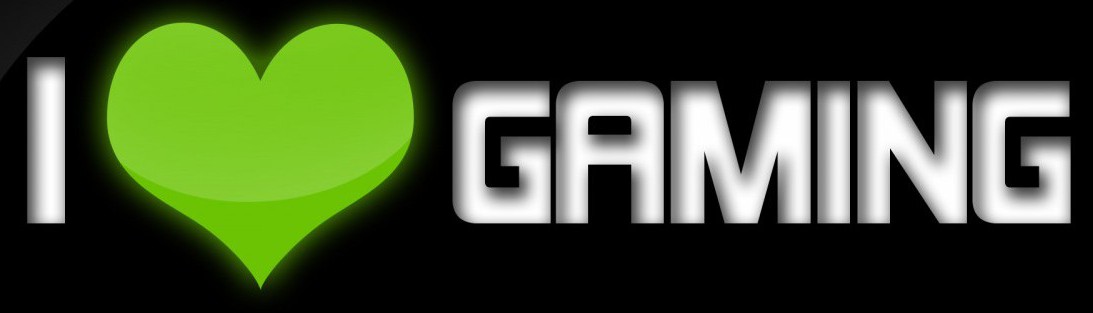 Guest Post
In the blog called Rails and Planers I posted a guest post talking about my experience on surfing and the water in New Yorks beaches. Explaining how what I grew up watching on television about surfing was completed different then the real thing.
What Makes a Video Game Good?
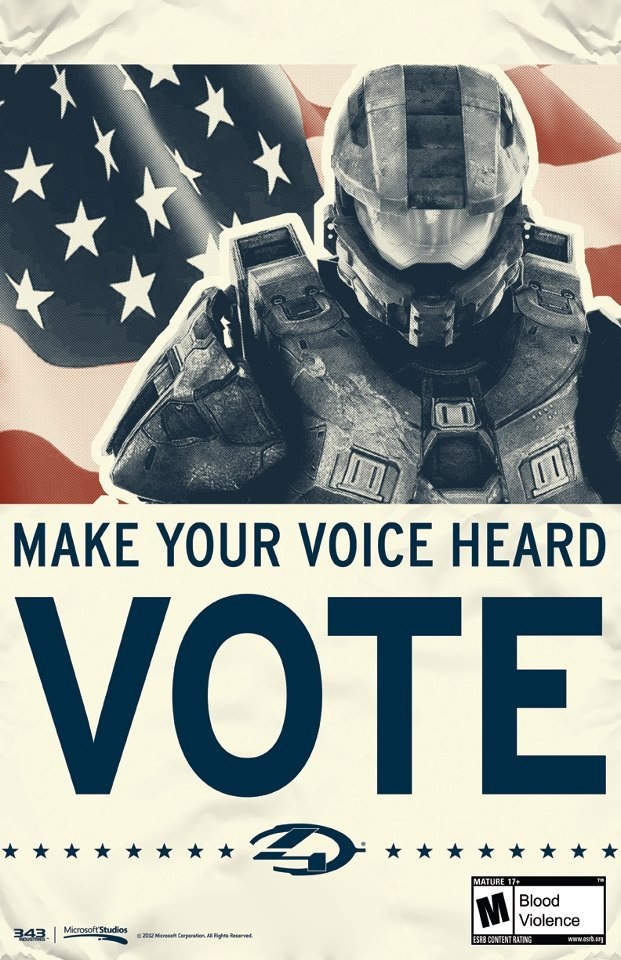 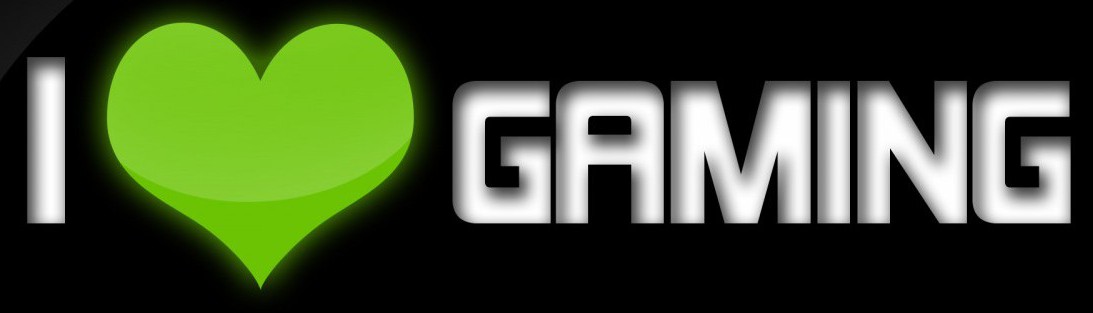 You should visit What Makes a Video Game Good if your interested in seeing video games from a individual gamers point of view and understanding why any game is a bad game.